Redemption Needed
Romans 3.9-12
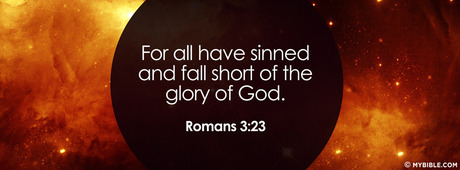 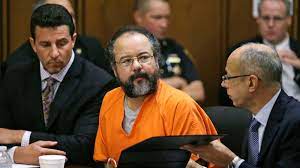 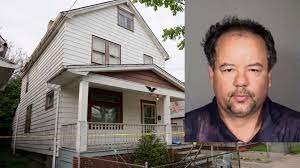 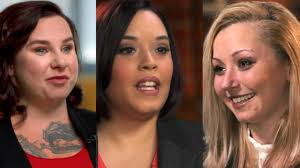 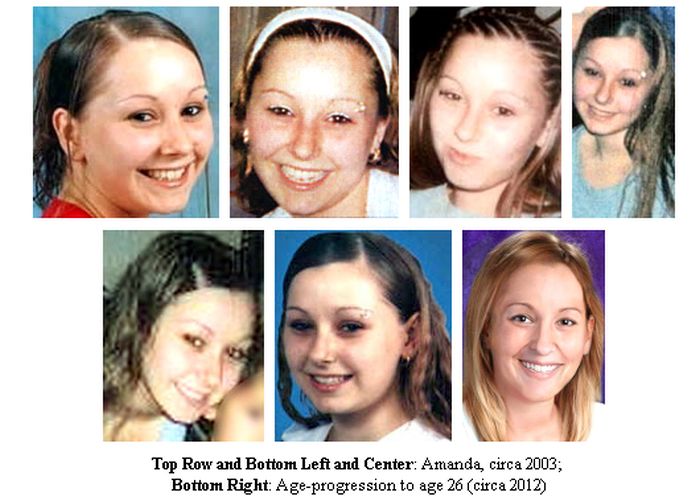 “I am basically a good person”
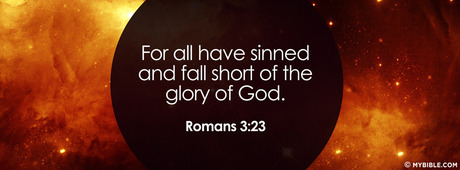 Romans 1:18–3:20  man’s lost condition (condemned)

 God’s righteous standard  1:18,25  2:2,8-11
To Gentiles – thru moral law  2:14-15
To Jews – through Moses’ law 2:17-24
Conclusion all men are under sin 3:9-20,23
Cannot be made righteous by law (moral or Mosaic)
all men’s need for a Savior
All are lost.. All need Christ
John 14:6
Acts 17:30
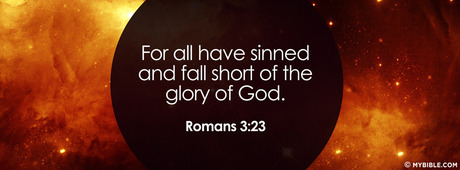 All men are lost (even those who have never heard)
	Romans 3:23; 6:23; 8:2
Man stands condemned, unable to save himself 
To be redeemed, God must step in to redeem him
Romans 3:23-24 for all have sinned and fall short of the glory of God, 24 being justified freely by His grace through the redemption that is in Christ Jesus..
Man is not justified by Law
The nature of law – given to restrain sin
1 Tim 1:9 not made for righteous man but for lawless 
Psalm 19:7 God’s law is perfect (truth, righteousness)
Galatians 3:10-12 requires strict obedience
For as many as are of the works of the law are under the curse; for it is written, “Cursed is everyone who does not continue in all things which are written in the book of the law, to do them.” 11 But that no one is [a]justified by the law in the sight of God is evident, for “the just shall live by faith.” 12 Yet the law is not of faith, but “the man who does them shall live by them.”
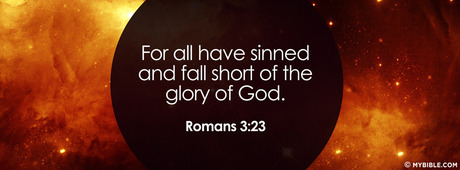 In Christ, God justifies the sinner
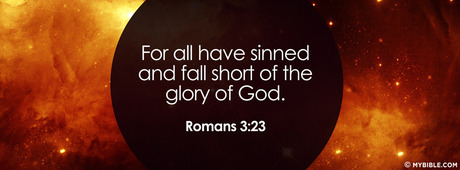 Law condemns the sinner, but cannot justify the violator  Gal 3:10-12, 2 Cor 3:7,9
The law of Moses a legal law (ministry of death)
Justification is the act of God declaring or accounting one as righteous Romans 4:2-5
Christianity is a law of liberty  (blesses) James 1:25
		Romans 3:27; Romans 6:14, 8:1-2
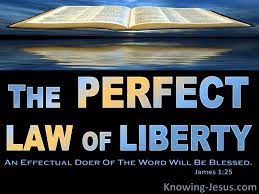 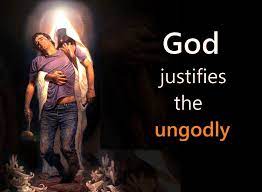 Redemption Needed
Romans 3.9-12
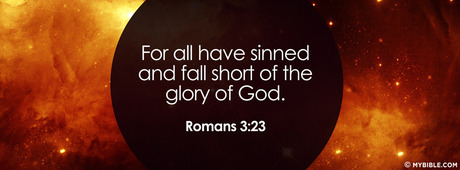